Bài 2
Hệ thống báo hiệu đường bộ
Bài 3
Bài 3
Hệ thống báo hiệu giao thông đường bộ
Tìm hiểu hệ thống báo hiệu đường bộ
Vai trò của hệ thống biển báo hiệu đường bộ
 Luyện tập và vận dụng
1
Mục tiêu bài học:
Sau bài học này, học sinh:
Kể được tên và đặc điểm của các nhóm biển báo trong hệ thống báo hiệu đường bộ
Nhận dạng được một số biển báo giao thông đường bộ và nêu được nội dung của mỗi biển báo.
Hiểu được vai trò của hệ thống báo hiệu đường bộ trong việc bảo đảm trật tự an toàn giao thông
Có ý thức và kĩ năng chấp hành hệ thống biển báo hiệu đường bộ khi tham gia giao thông.
2
Tìm hiểu hệ thống báo hiệu đường bộ:
Em đã biết những biển báo hiệu đường bộ nào?
  Em đã nhìn thấy chúng ở đâu?
  Những biển báo hiệu đó dùng để làm gì?
  Hình ảnh của mỗi loại biển báo đó như thế nào?
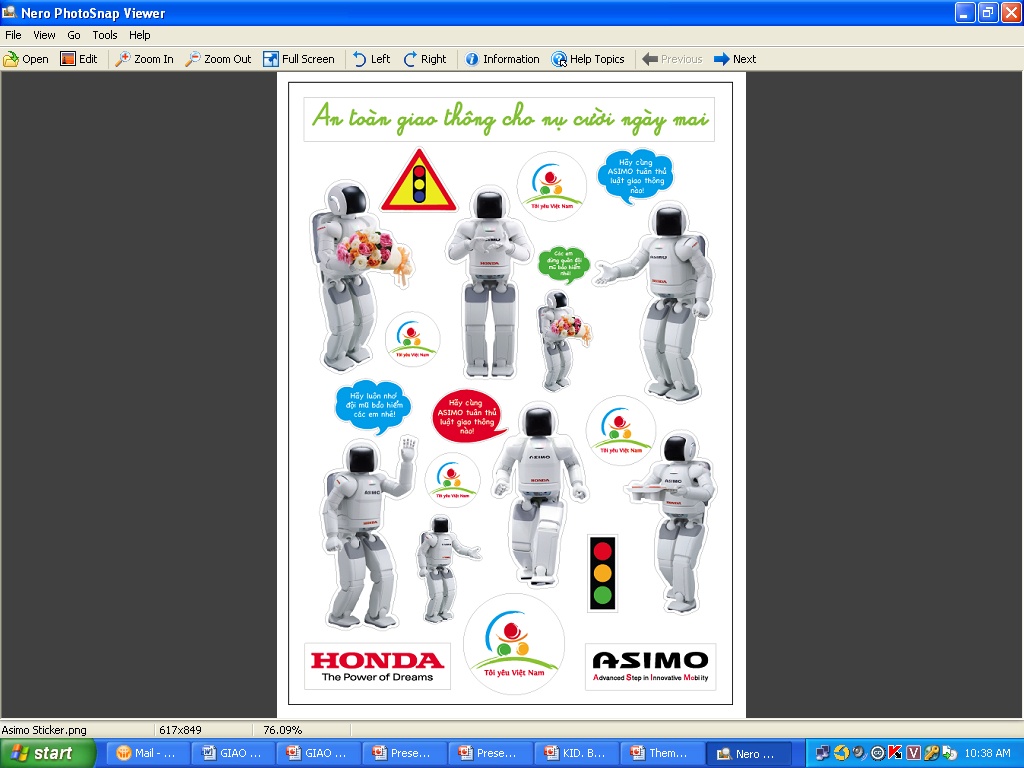 3
Tìm hiểu hệ thống báo hiệu đường bộ:
1) Giới thiệu nhóm biển báo:
Có 5 nhóm biển báo hiệu đường bộ
Nhóm biển báo cấm
Nhóm biển báo nguy hiểm
Nhóm biển hiệu lệnh
1
2
3
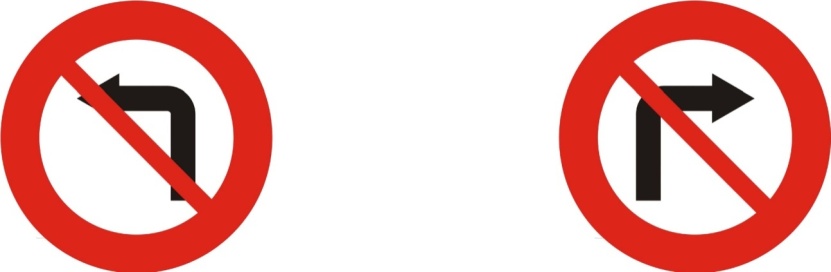 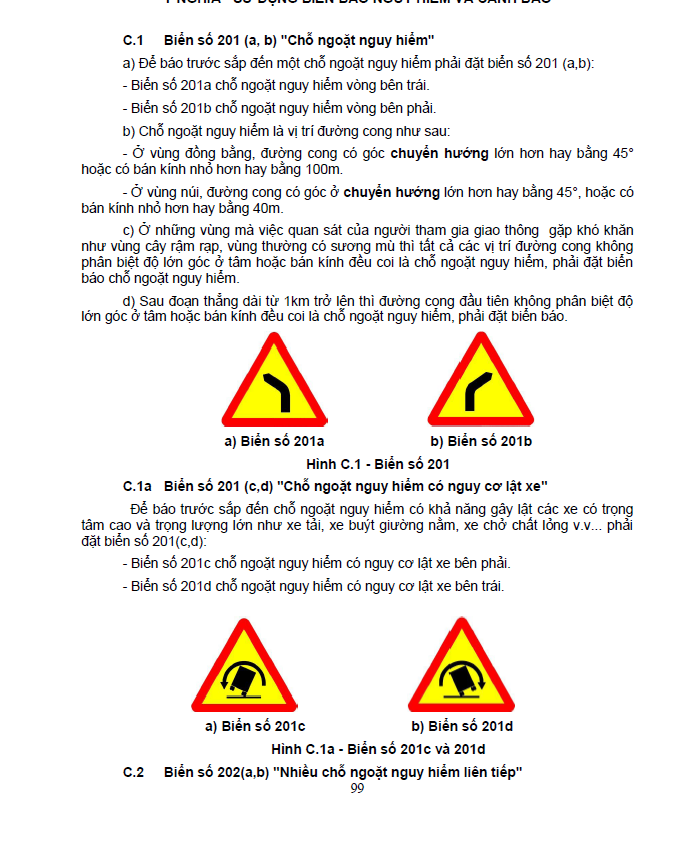 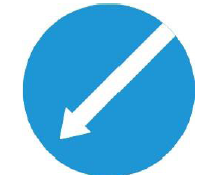 Nhóm biển phụ
(dùng kết hợp với các nhóm biển khác để thuyết minh, bổ sung hoặc dùng độc lập)
Nhóm biển chỉ dẫn
4
5
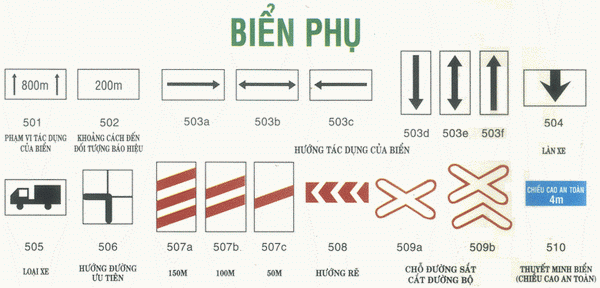 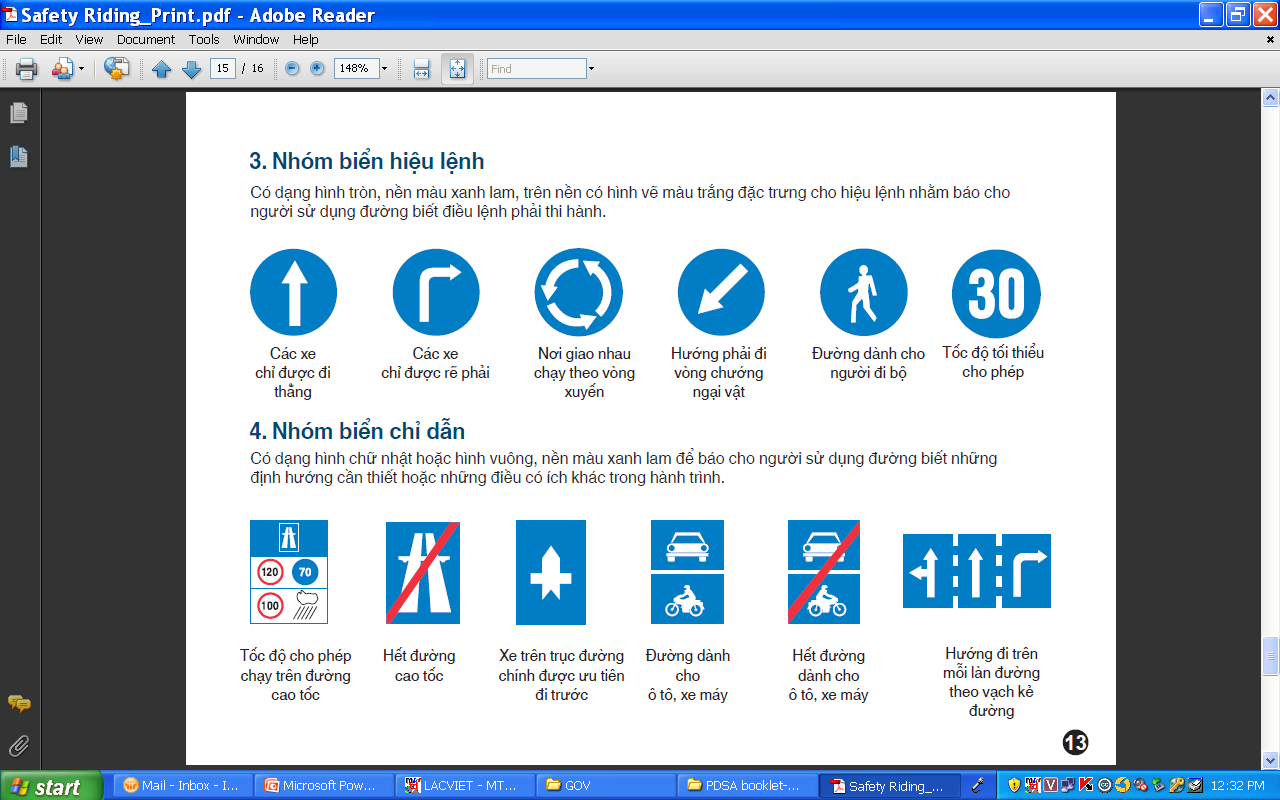 4
Tìm hiểu hệ thống báo hiệu đường bộ:
2) Trò chơi:  Nhận diện đặc điểm của từng nhóm biển báo:
a- Thành lập đội chơi: 2 đội chơi (5 bạn/đội) 
b- Cách chơi:  Phát 2 trang in hình và tên của các biển của 2 nhóm biển báo hiệu đường bộ cho mỗi đội. 
c- Nhiệm vụ: mỗi đội dựa vào những thông tin được cung cấp, ghi ra những đặc điểm nhận biết và nội dung của mỗi nhóm biển báo hiệu
Đội thắng: ghi đúng những nội dung và đặc điểm nhận dạng của 2 nhóm biển báo hiệu .
5
Tìm hiểu hệ thống báo hiệu đường bộ:
2) Trò chơi:
Hai nhóm biển báo hiệu đường bộ của đội 1
2
1
Một số biển báo chỉ dẫn
Một số biển báo cấm
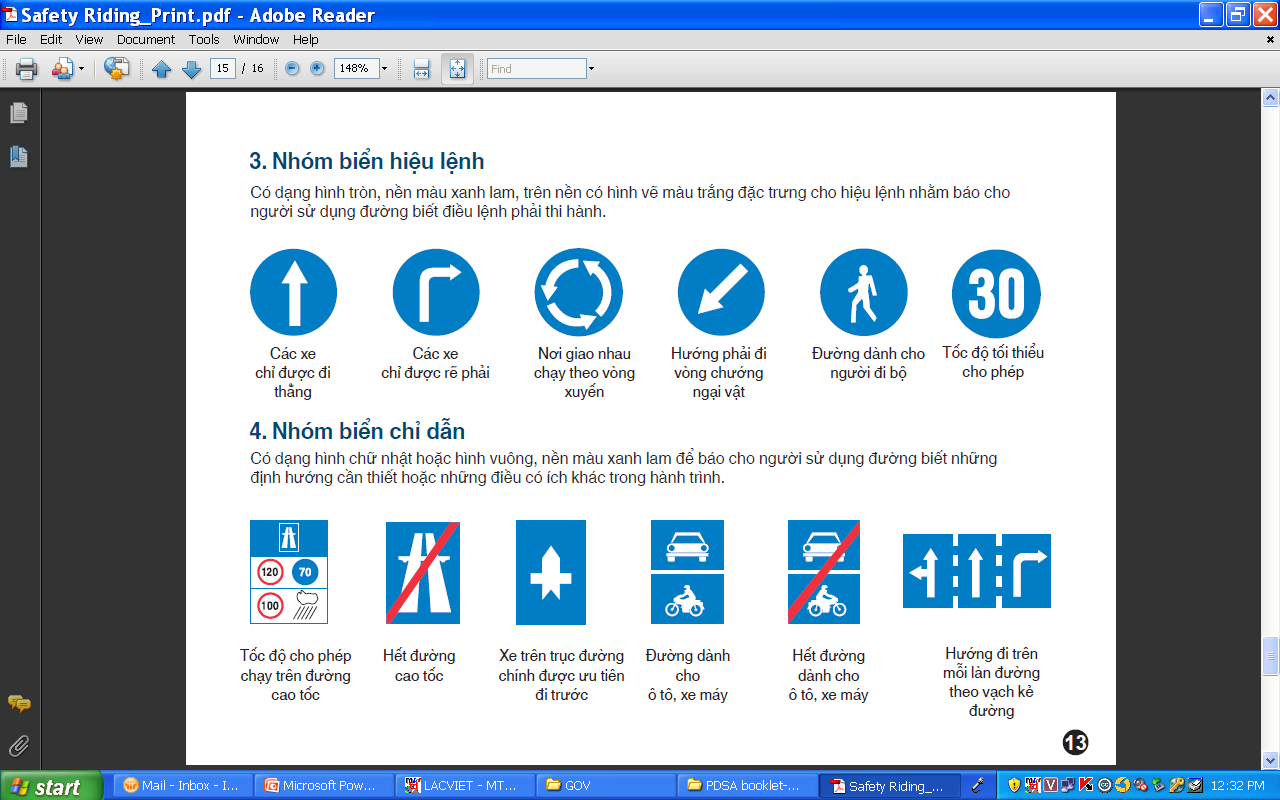 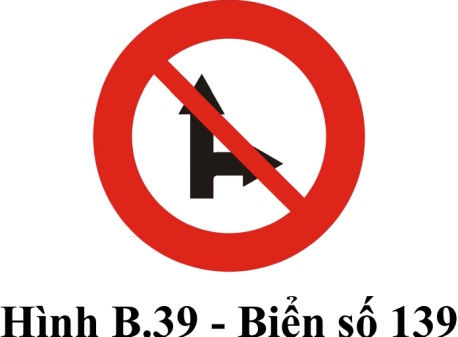 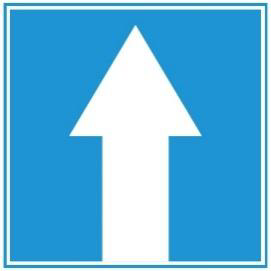 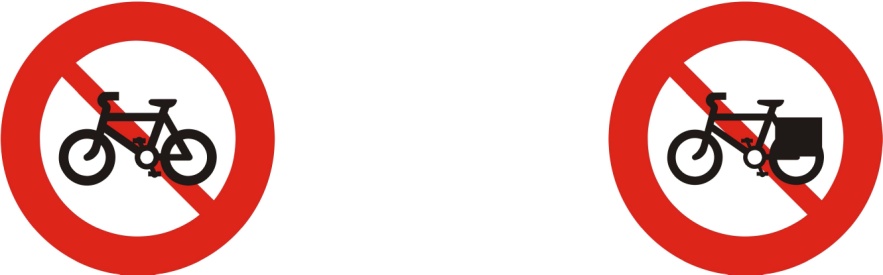 Cấm đi thẳng và rẽ phải
Cấm đi xe đạp
Đường ưu tiên
Đường một chiều
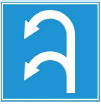 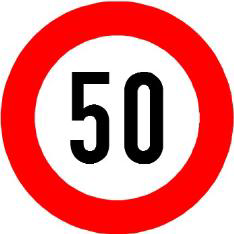 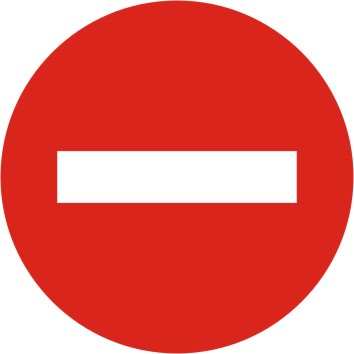 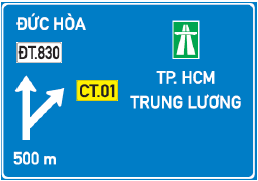 Chỉ hướng đường
Chỗ quay xe
Cấm đi ngược chiều
Tốc độ tối đa cho phép
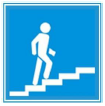 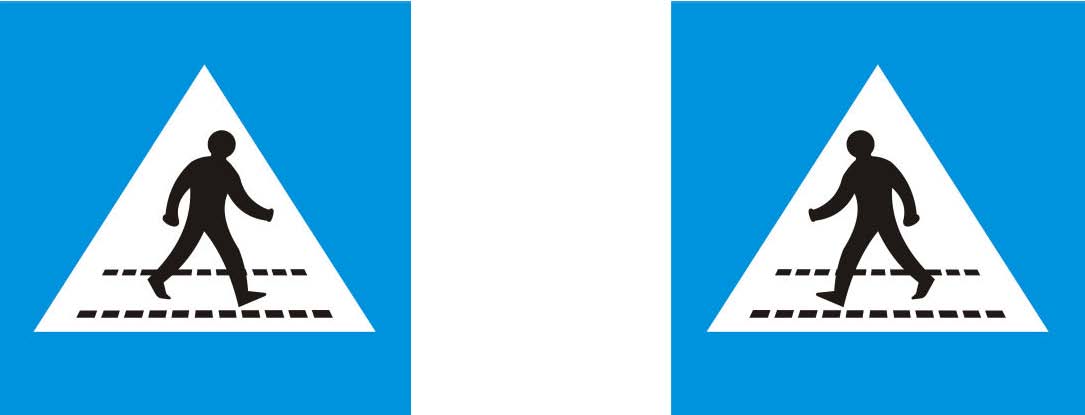 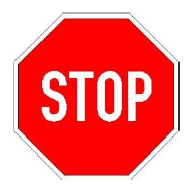 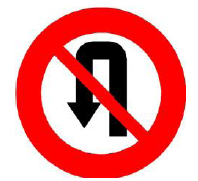 Cầu vượt qua đường cho người đi bộ
Đường người đi bộ 
sang ngang
Dừng lại
Cấm quay đầu xe
Tìm hiểu hệ thống báo hiệu đường bộ:
2) Trò chơi:
Hai nhóm biển báo hiệu đường bộ của đội 2
3
Một số biển báo nguy hiểm
Một số biển báo hiệu lệnh
4
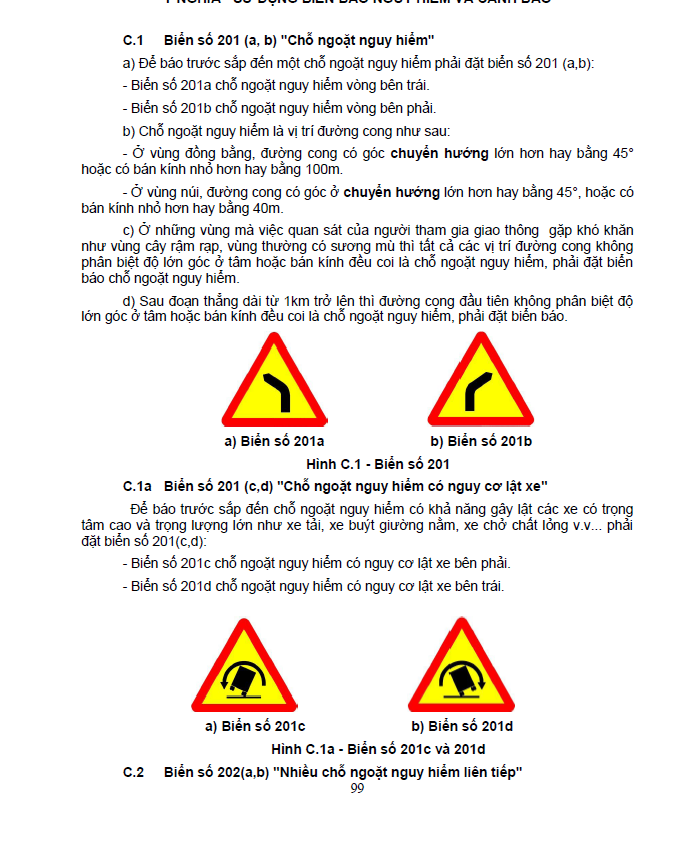 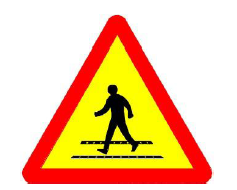 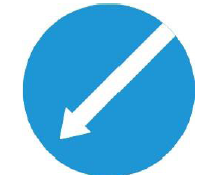 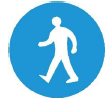 Chỗ ngoặt nguy hiểm
Đường dành cho người đi bộ
Hướng phải đi vòng sang trái
Đường người đi bộ cắt ngang
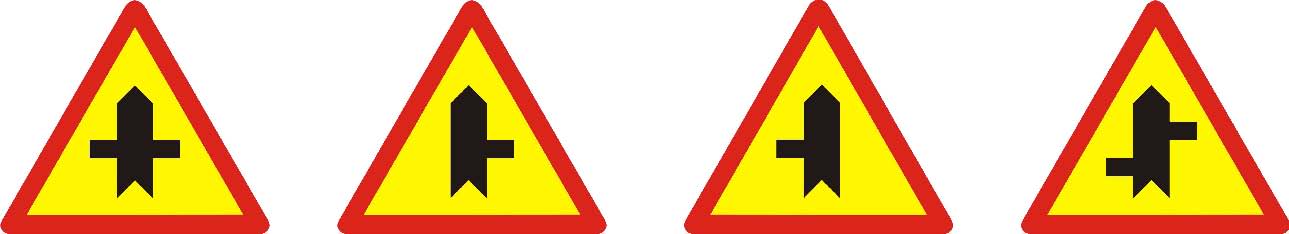 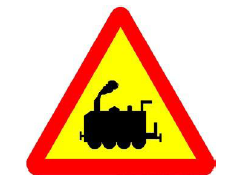 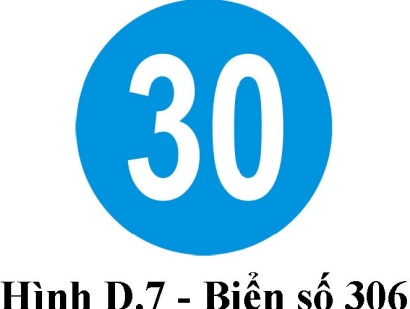 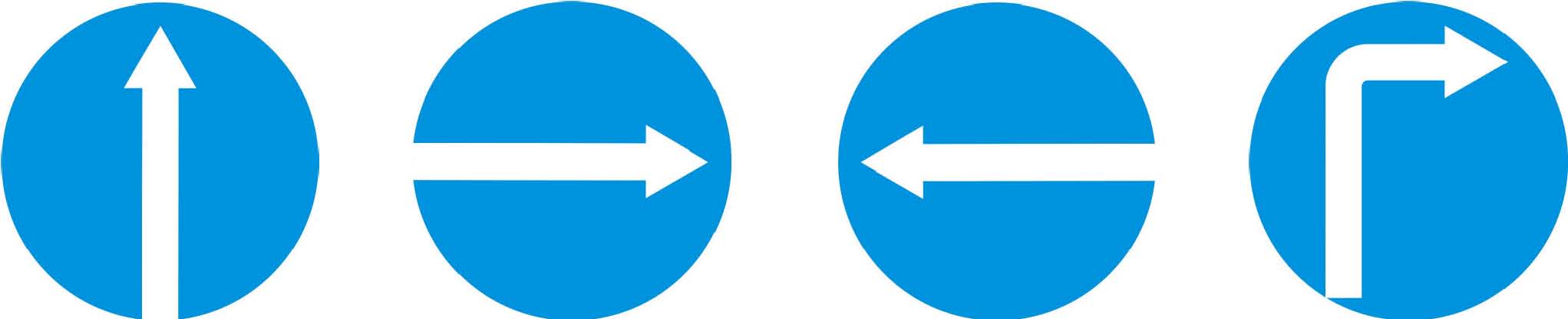 Giao nhau với đường sắt không có rào chắn
Giao nhau với đường không ưu tiên
Hướng đi thẳng phải theo
Tốc độ tối thiểu
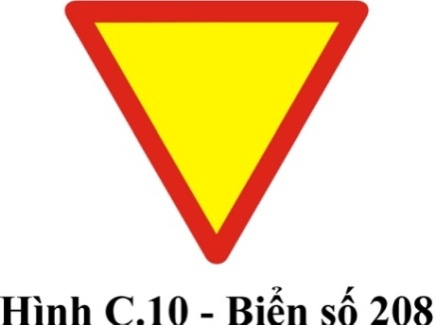 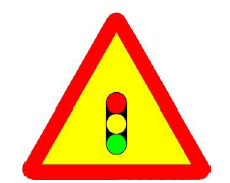 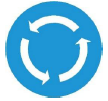 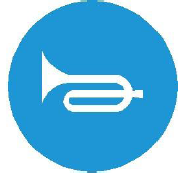 Giao nhau với đường ưu tiên
Giao nhau có tín hiệu đèn
Nơi giao nhau chạy theo vòng xuyến
Ấn còi
7
Tìm hiểu hệ thống báo hiệu đường bộ:
Qua trò chơi vừa rồi chúng ta cùng tổng kết lại đặc điểm của từng nhóm biển báo nhé!
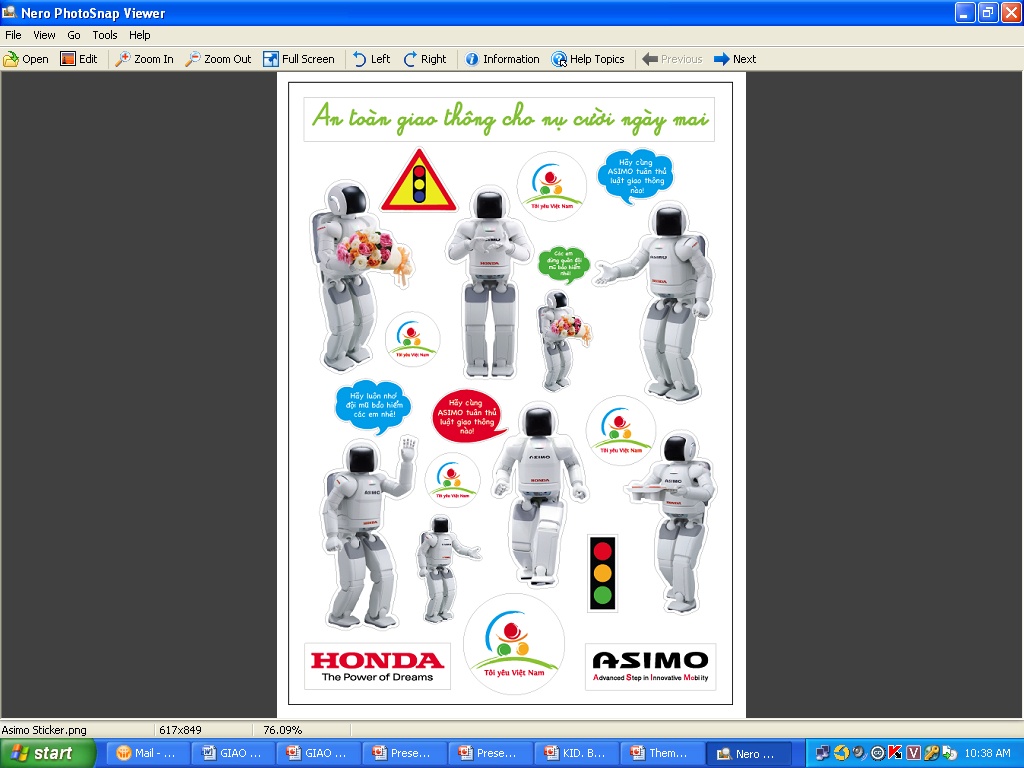 8
Tìm hiểu hệ thống báo hiệu đường bộ:
Nhóm biển báo cấm:
Một số biển báo cấm
Đặc điểm nhận biết: 
+Hình tròn, trừ biển “Dừng lại”có hình 8 cạnh 
+ Viền đỏ, nền trắng, hình vẽ màu đen đặc trưng cho điều cấm hoặc hạn chế
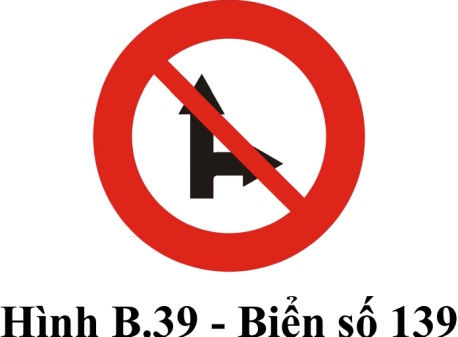 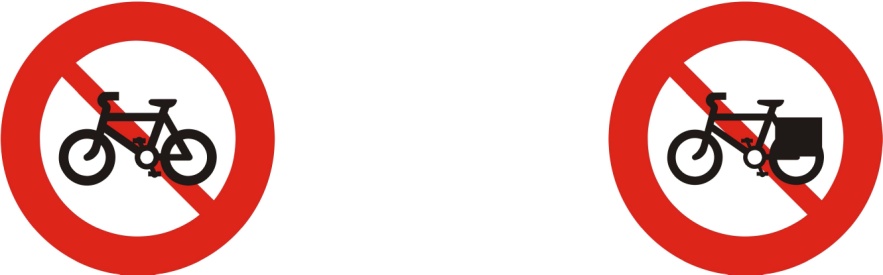 Cấm đi thẳng và rẽ phải
Cấm đi xe đạp
Nội dung biển:  Báo điều cấm hoặc hạn chế mà người giao thông phải tuyệt đối tuân theo
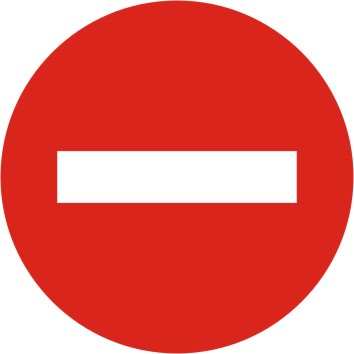 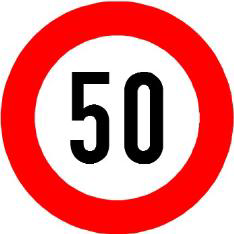 Cách nhớ tên và nội dung của biển:
 Dựa vào đặc điểm nhận biết ở trên                   để nhớ loại biển là biển báo cấm 
 Dựa vào hình vẽ màu đen để đoán                  và nhớ nội dung biển báo. Ví dụ hình vẽ màu đen là xe đạp thì có thể đoán là             Cấm xe đạp
Cấm đi ngược chiều
Tốc độ tối đa cho phép
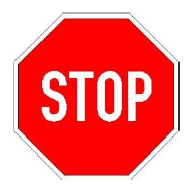 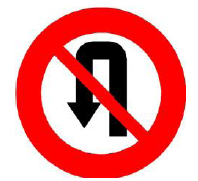 Cấm quay đầu xe
Dừng lại
9
Tìm hiểu hệ thống báo hiệu đường bộ:
Nhóm biển báo nguy hiểm:
Một số biển báo nguy hiểm
Đặc điểm nhận biết: 
+ Hình tam giác đều
+ Viền đỏ, nền vàng, hình vẽ màu đen mô tả sự việc báo hiệu giúp người đi đường biết trước tính chất các nguy hiểm trên đường để có biện pháp xử trí, phòng ngừa
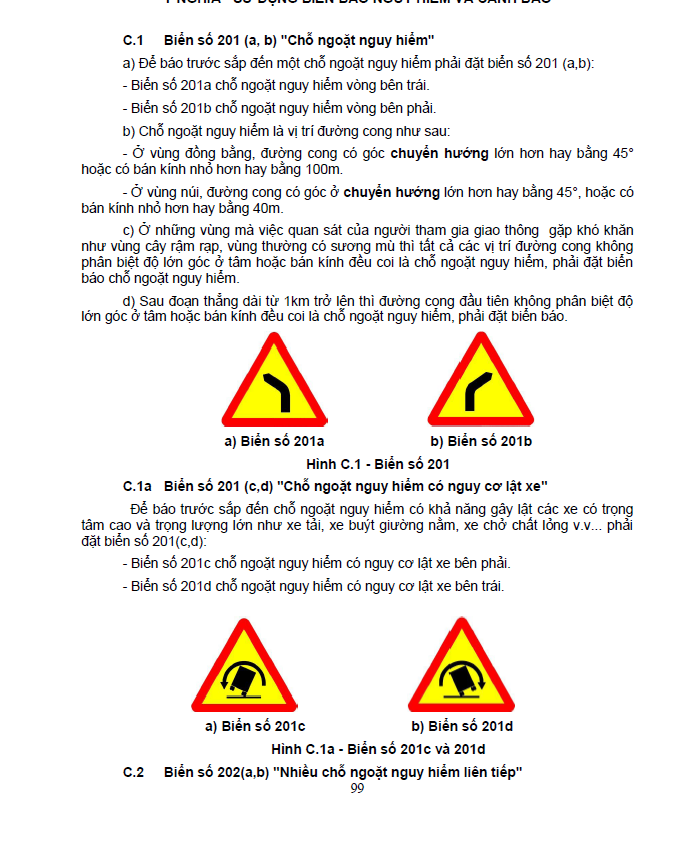 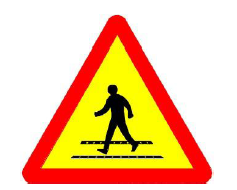 Chỗ ngoặt nguy hiểm
Người đi bộ cắt ngang
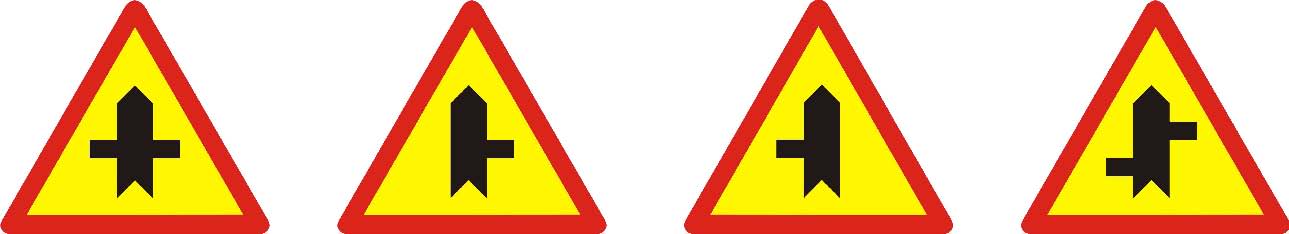 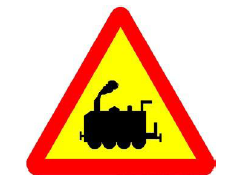 Nội dung biển:  Cảnh báo nguy hiểm
Cách nhớ tên và nội dung của biển:
 Dựa vào đặc điểm nhận biết ở trên                 để nhớ loại biển là biển báo nguy hiểm
 Dựa vào hình vẽ màu đen để đoán                   và nhớ nội dung biển báo, ví dụ hình vẽ màu đen là hình người đi bộ sang ngang thì biển báo là nguy hiểm có người đi bộ qua đường
Giao nhau với đường                           không ưu tiên
Giao nhau với đường sắt                           không có rào chắn
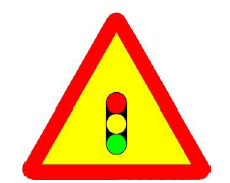 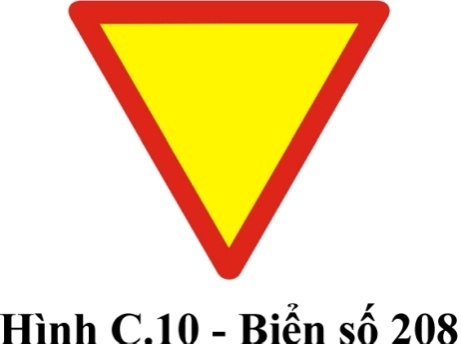 Giao nhau với đường ưu tiên
Nơi giao nhau có tín hiệu đèn
10
Tìm hiểu hệ thống báo hiệu đường bộ:
Nhóm biển báo hiệu lệnh:
Một số biển báo hiệu lệnh
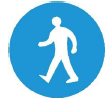 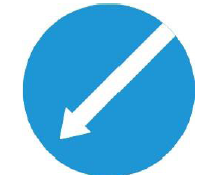 Đặc điểm nhận biết: 
Hình tròn, màu xanh lam, trên nền                        có hình vẽ màu trắng đặc trưng                         cho hiệu lệnh người sử dụng đường biết để thi hành
Đường dành cho người đi bộ
Hướng phải đi
 vòng sang trái
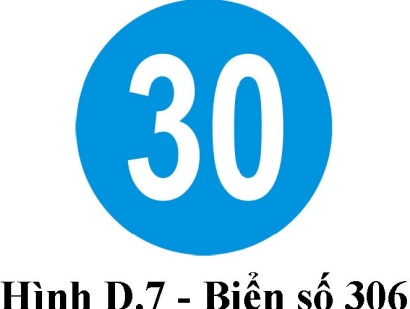 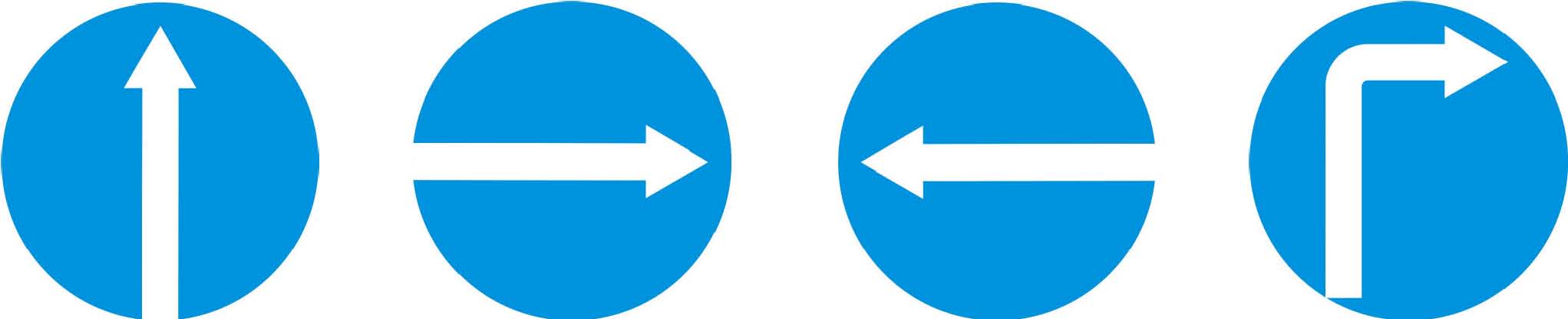 Nội dung biển:  Đưa ra hướng dẫn
Cách nhớ tên và ý nghĩa của biển:
Dựa vào đặc điểm nhận biết ở trên                    để nhớ loại biển là biển báo hiệu lệnh
 Dựa vào hình vẽ màu trắng để đoán                  và nhớ nội dung biển báo. Ví dụ hình vẽ màu trắng là hình mũi tên thẳng                               thì biển báo là chỉ được phép đi thẳng
Tốc độ tối thiểu
Hướng đi thẳng phải theo
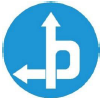 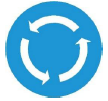 Nơi giao nhau chạy theo vòng xuyến
Tuyến đường cầu vượt cắt qua
11
[Speaker Notes: Thứ ba là nhóm biển hiệu lệnh, HDV nhận xét phần ghi trên bảng của học viên theo nội dung trên slide và kết luận]
Tìm hiểu hệ thống báo hiệu đường bộ:
Nhóm biển báo chỉ dẫn:
Một số biển báo chỉ dẫn
Đặc điểm nhận biết: 
   Hình chữ nhật hoặc hình vuông, nền xanh
   lam
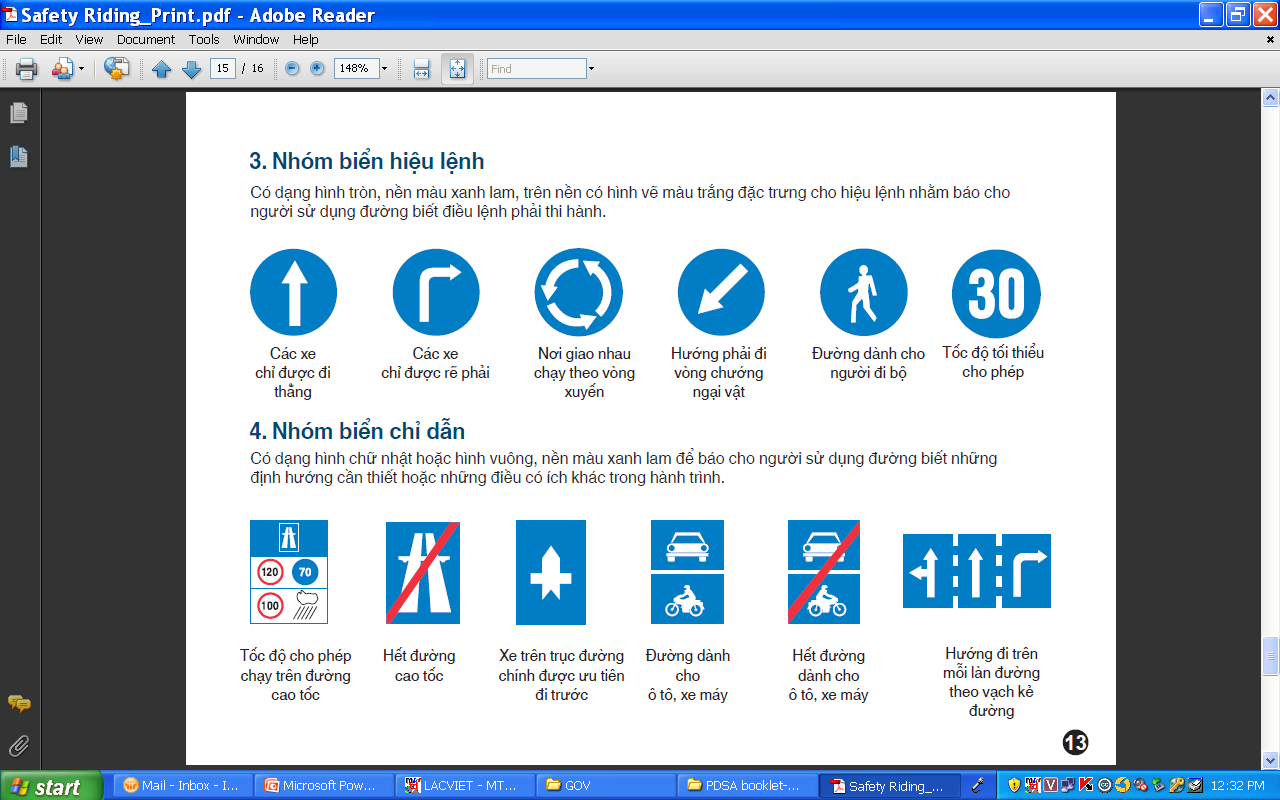 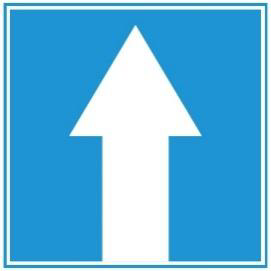 Nội dung biển: Báo cho người đi đường biết những định hướng cần thiết hoặc những thông tin có ích khác trong hành trình
Đường ưu tiên
Đường một chiều
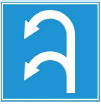 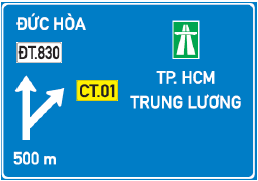 Cách nhớ tên và nội dung của biển:
 Dựa vào đặc điểm nhận biết ở trên để nhớ loại biển là biển báo chỉ dẫn
 Dựa vào hình vẽ bên trong để đoán và nhớ nội dung biển báo: Ví dụ hình vẽ bên trong là hình người đi bộ sang ngang thì biển là chỉ dẫn đường người đi bộ sang ngang
Chỗ quay xe
Chỉ hướng đường
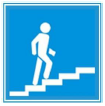 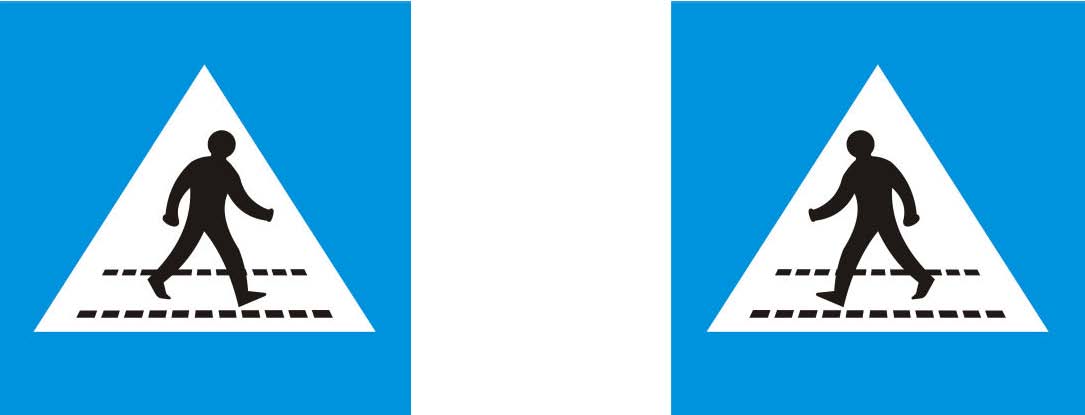 Cầu vượt qua đường cho người đi bộ
Đường người đi bộ
 sang ngang
12
2. Vai trò của hệ thống biển báo hiệu đường bộ
Hệ thống biển báo hiệu đường bộ có vai
    trò quan trọng như thế nào?
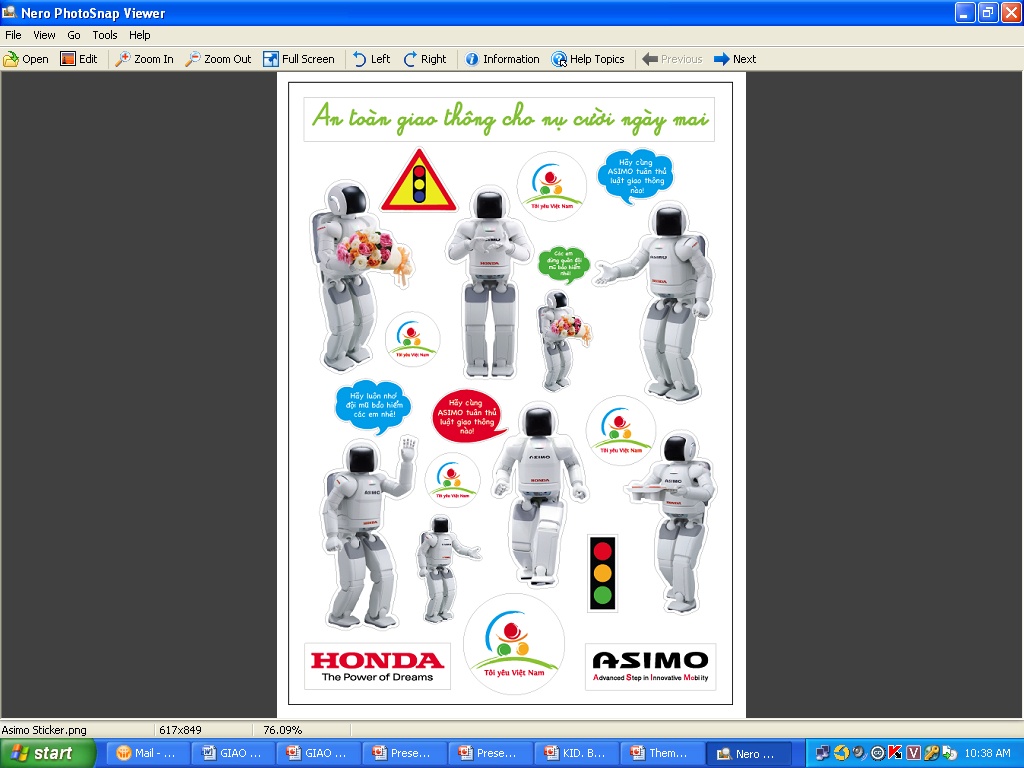 13
2. Vai trò của hệ thống biển báo hiệu đường bộ
1) Thảo luận:
Điều gì có thể xảy ra nếu chúng ta không chấp hành theo
hệ thống biển báo hiệu đường bộ? Cho ví dụ.
Chúng ta nên làm gì nếu thấy có người không chấp hành
hệ thống biển báo hiệu đường bộ ?
14
3. Luyện tập và vận dụng:
2) Luyện tập:
Trò chơi ghi nhớ các biển báo
Cách chơi:
	Mỗi đội được phát một số hình biển báo hiệu đường bộ. Nhiệm vụ: mỗi đội phải chia các hình đó ra thành 5 nhóm (biển báo cấm, biển báo nguy hiểm, biển chỉ dẫn, biển hiệu lệnh và biển phụ), dán các hình lên trên giấy khổ A0 và ghi chú nội dung của từng biển báo.
Đội thắng: làm đúng, nhanh.
15
3. Luyện tập và vận dụng:
2) Luyện tập:
Viết thông điệp
Mỗi nhóm xây dựng một thông điệp kêu gọi mọi người về chấp hành hệ thống báo hiệu đường bộ.
Trưng bày thông điệp xung quanh lớp học.
Bình chọn thông điệp hay nhất.
16
3. Luyện tập và vận dụng:
3) Rèn luyện:
Chú ý quan sát và nhận biết từng loại biển báo hiệu khi tham gia giao thông trên đường.
Chấp hành hệ thống báo hiệu đường bộ khi tham gia giao thông.
Tuyên truyền, vận động bạn bè, người thân và những người xung quanh cùng chấp hành hệ thống báo hiệu đường bộ khi tham gia giao thông.
17
3. Luyện tập và vận dụng:
4) Tìm tòi mở rộng:
Hãy sưu tầm, tìm hiểu trên sách báo, internet về một số biển báo hiệu giao thông đường bộ khác và giới thiệu cho các bạn cùng biết.
18
Tổng kết bài học:
Hệ thống biển báo hiệu đường bộ có vai trò rất quan trọng trong việc đảm bảo trật tự an toàn giao thông.
Có 5 nhóm biển báo hiệu đường bộ.
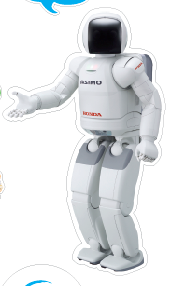 Các em hãy luôn ghi nhớ nội dung của các biển báo hiệu  khi tham gia giao thông trên đường và tuân thủ biển báo thật tốt nhé!
19